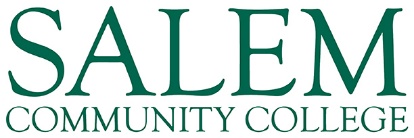 How to Sign into your SCC Email and Canvas
Student Success Series
Welcome to Salem Community College
How do I sign into my new SCC email and Canvas??
Navigate to the college website by typing in salemcc.edu
Select the Online Services Portal
Enter your Student ID# (your P#) and your selected password
Username: Enter your Student ID Number:
e.g., P0000xxxxx
Enter the password chosen at registration

Need a password reset:
helpdesk@salemcc.edu
Student Online Services Portal
You can now select Student Email to open your SCC email account OR select Canvas to see your Canvas dashboard and your courses (select each course to open it)
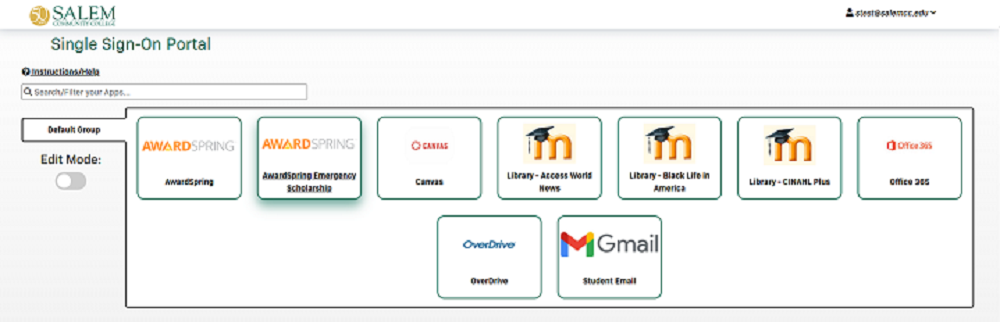